Welcome to Ms. Traylor’s Class
Sixth Grade Language Arts
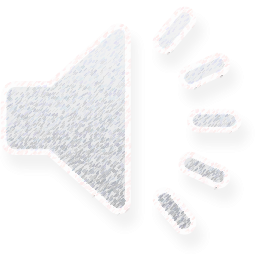 Let me start off by sharing a few facts about me…
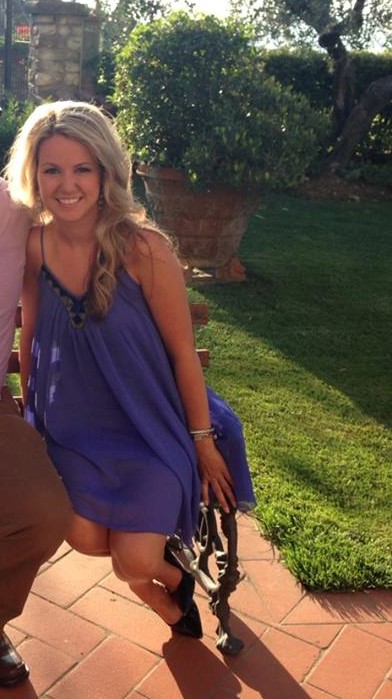 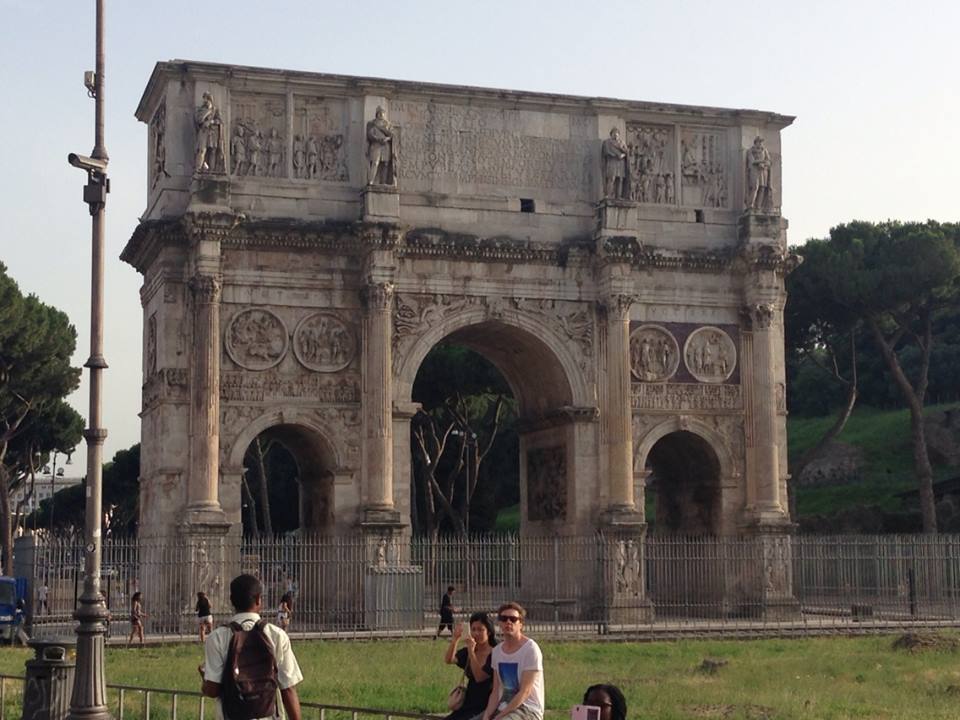 I like flowers.
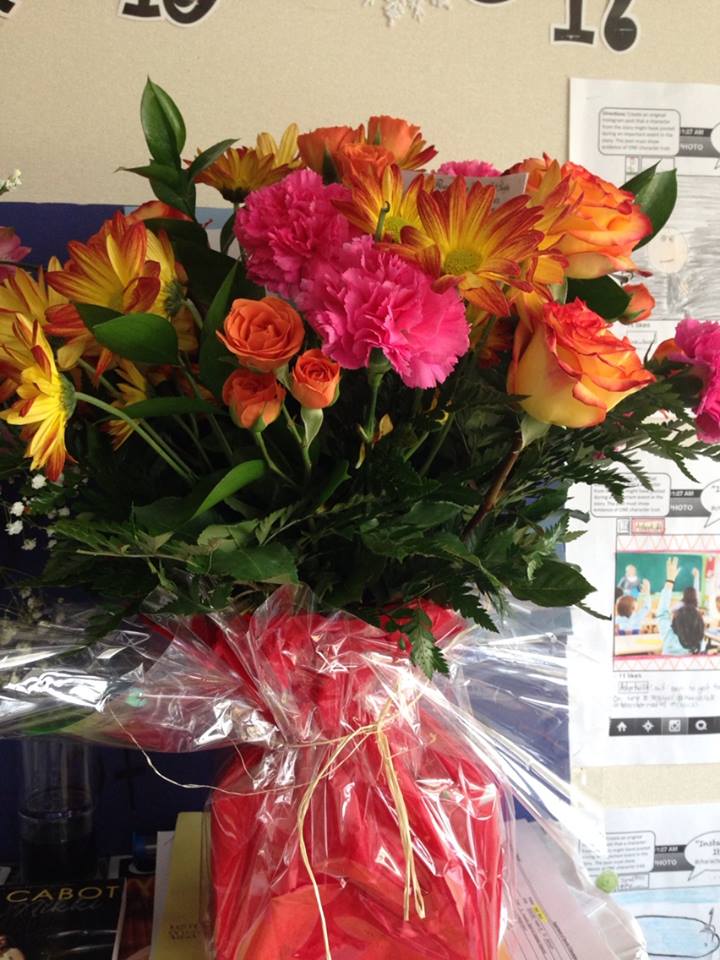 I also enjoy traveling.
Reading is one of my favorite activities. Playing The Sims is a lot of fun too.
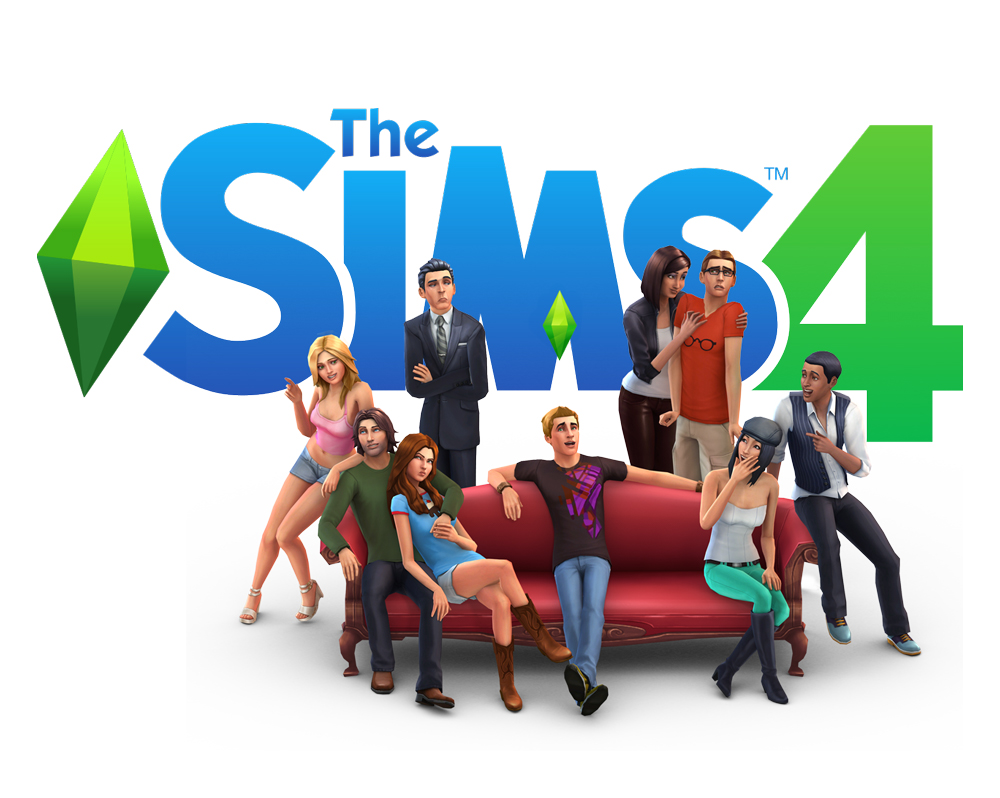 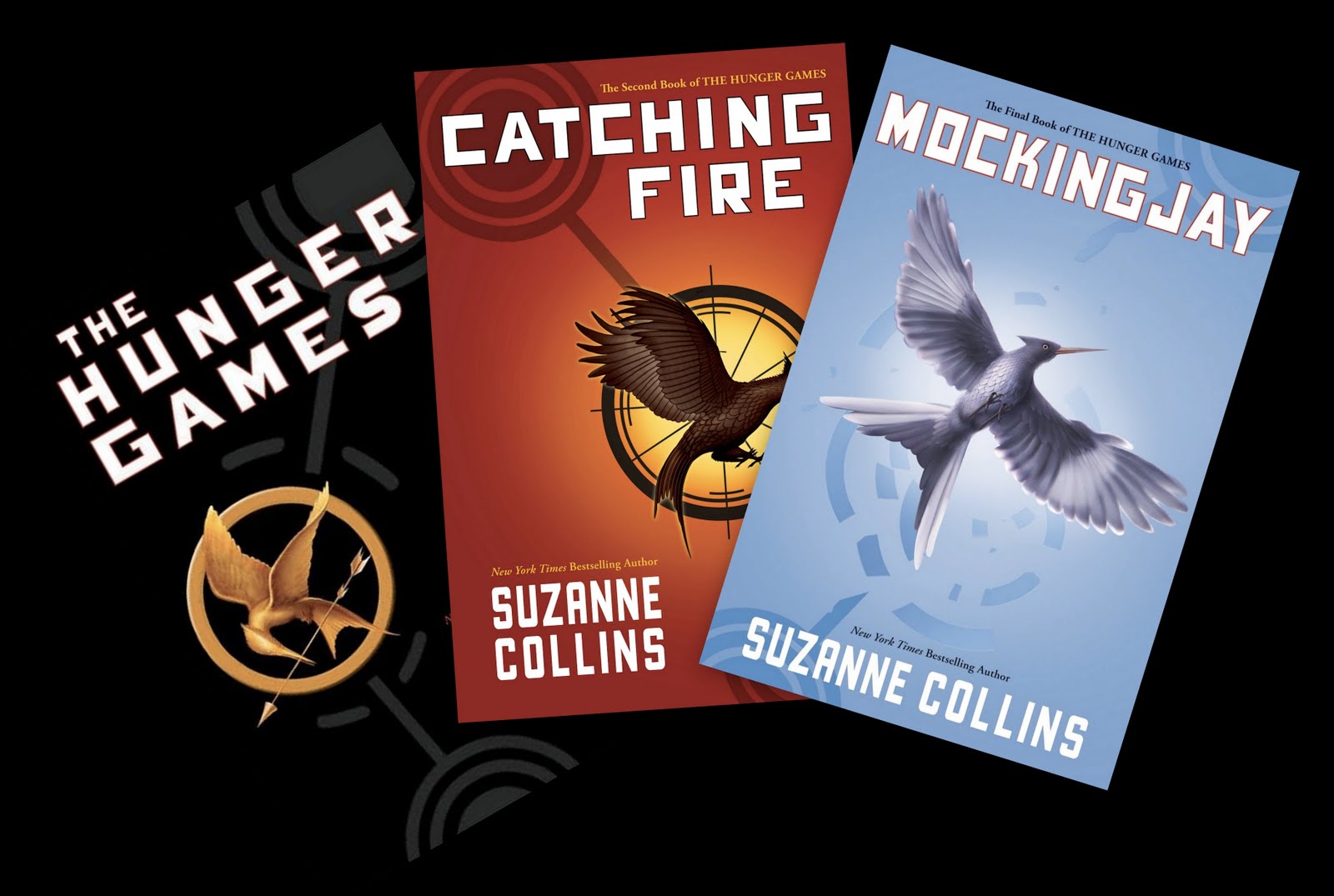 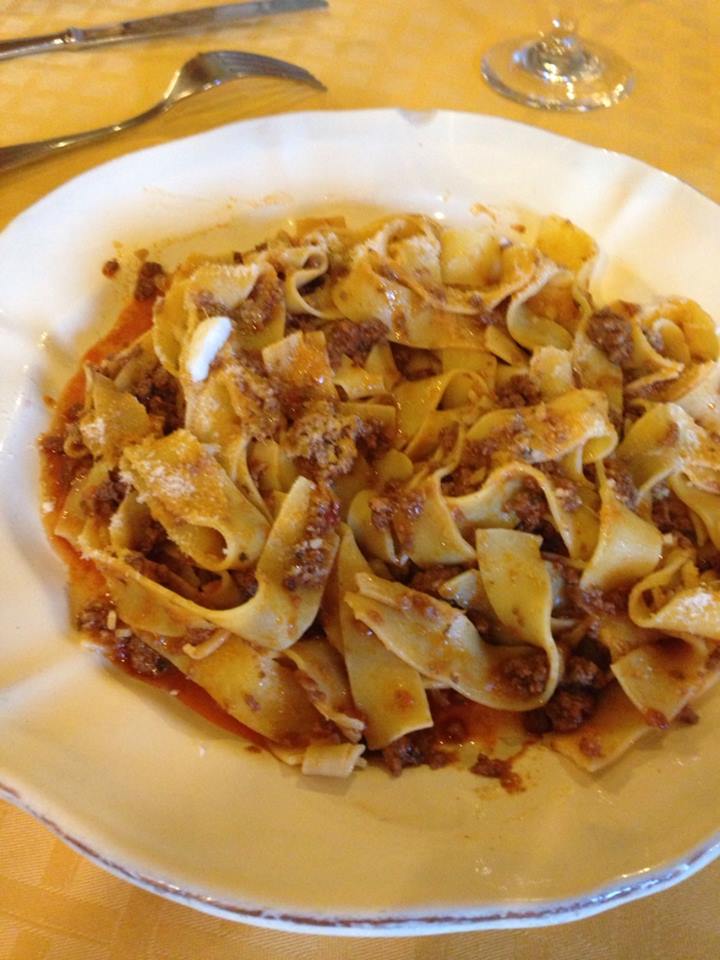 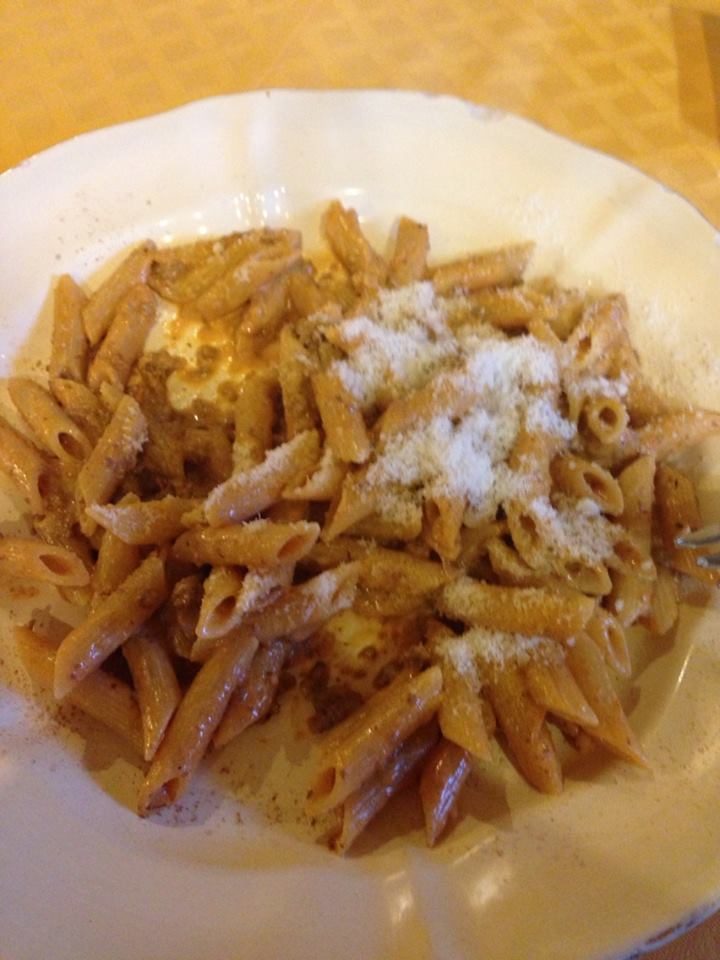 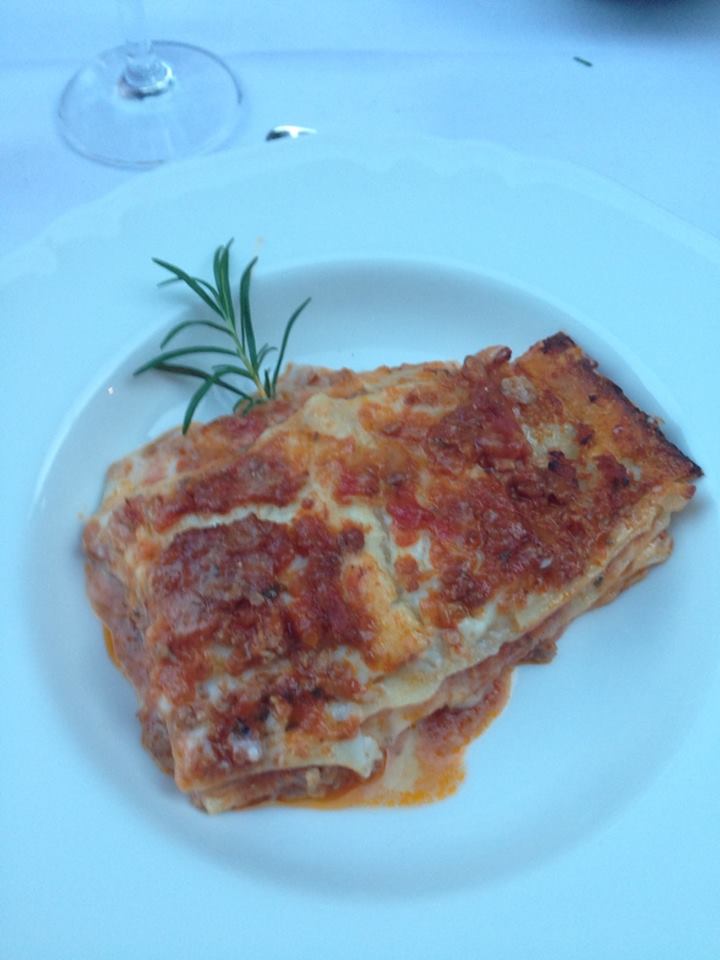 My favorite food is any type of pasta.
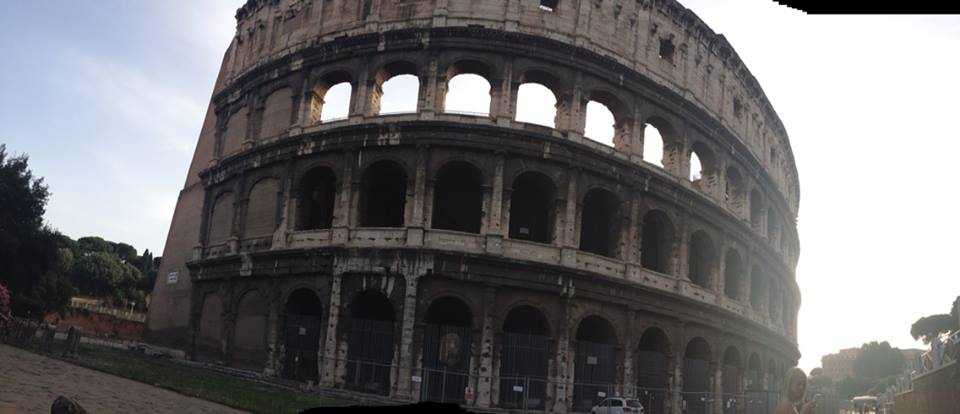 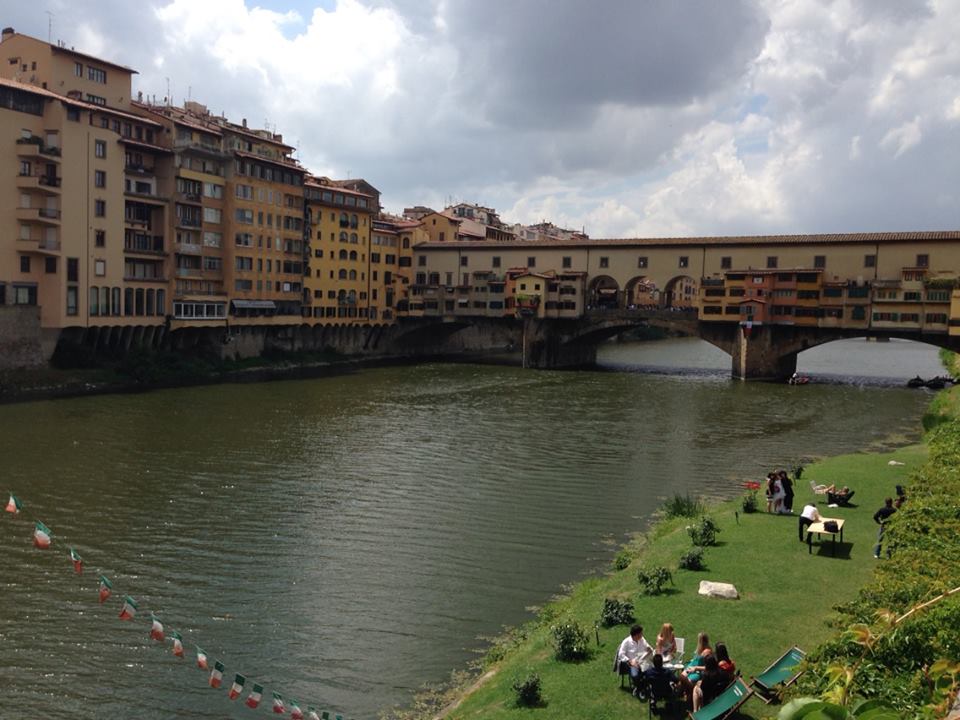 Last summer I went to Italy and ate a lot of pasta!
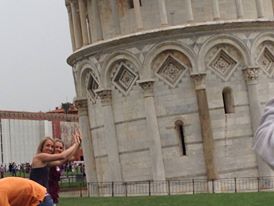 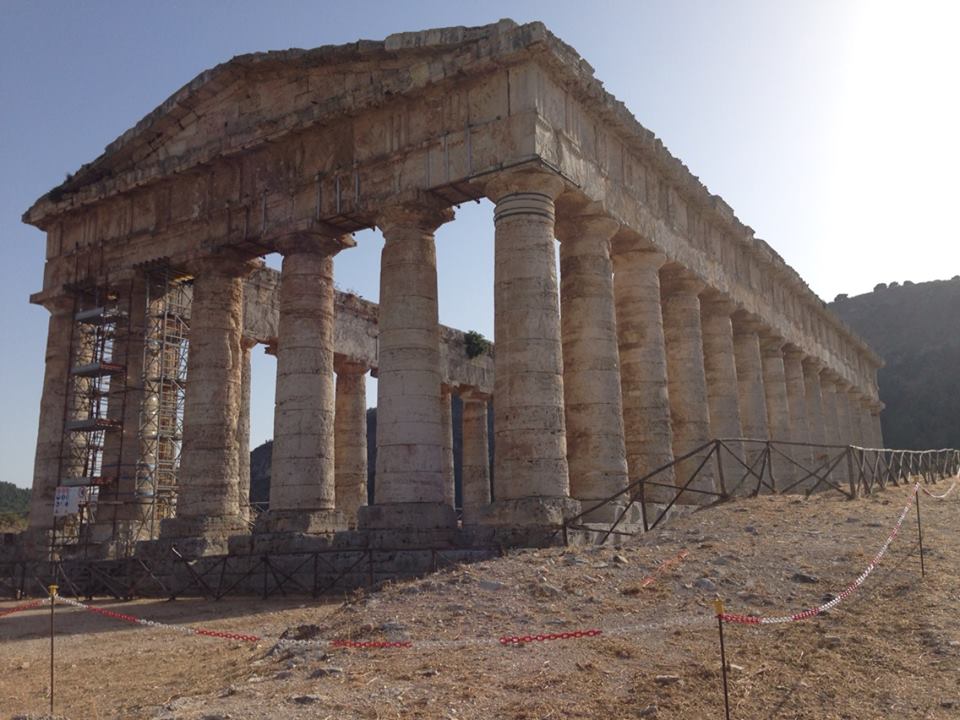 This summer I spent a lot of time doing homework and I ended up finishing my master’s degree!
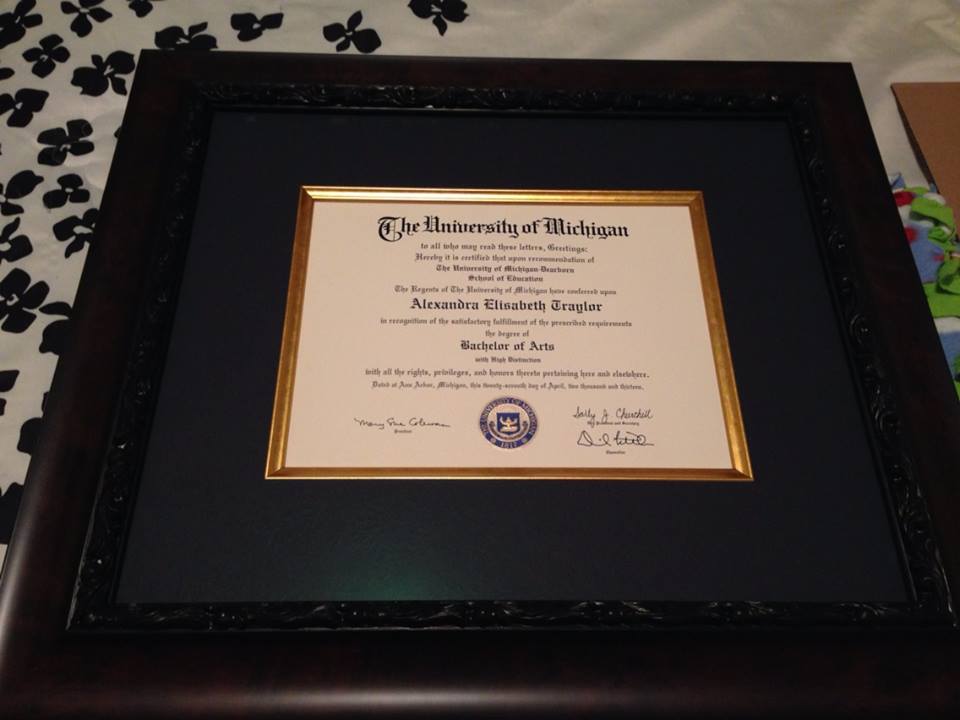 When I have free time, I enjoy spending it with my family.
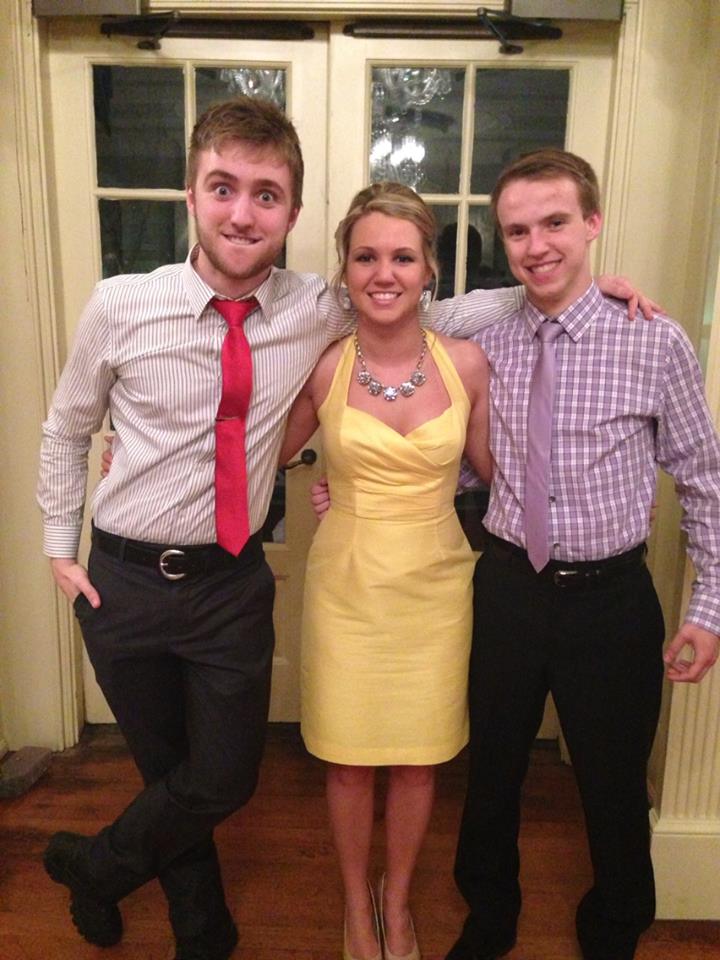 Josh is 20.
I have two little brothers.
Chris is 23.
I also have four cats…yes FOUR!
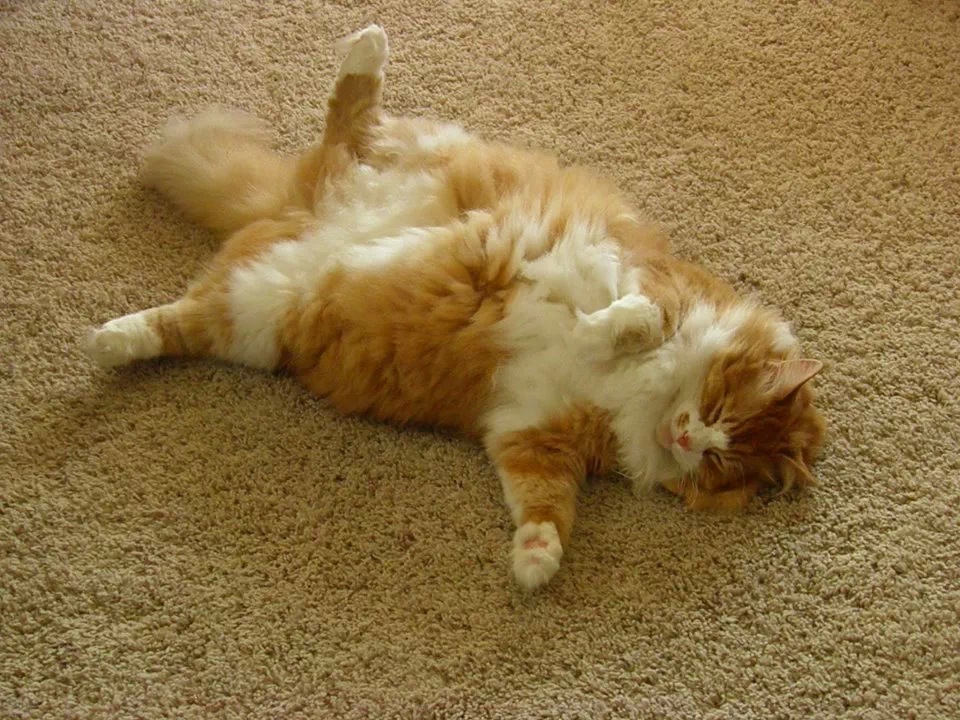 Gilligan is 12…he’s really BIG!
The other three are sisters and they just turned one.
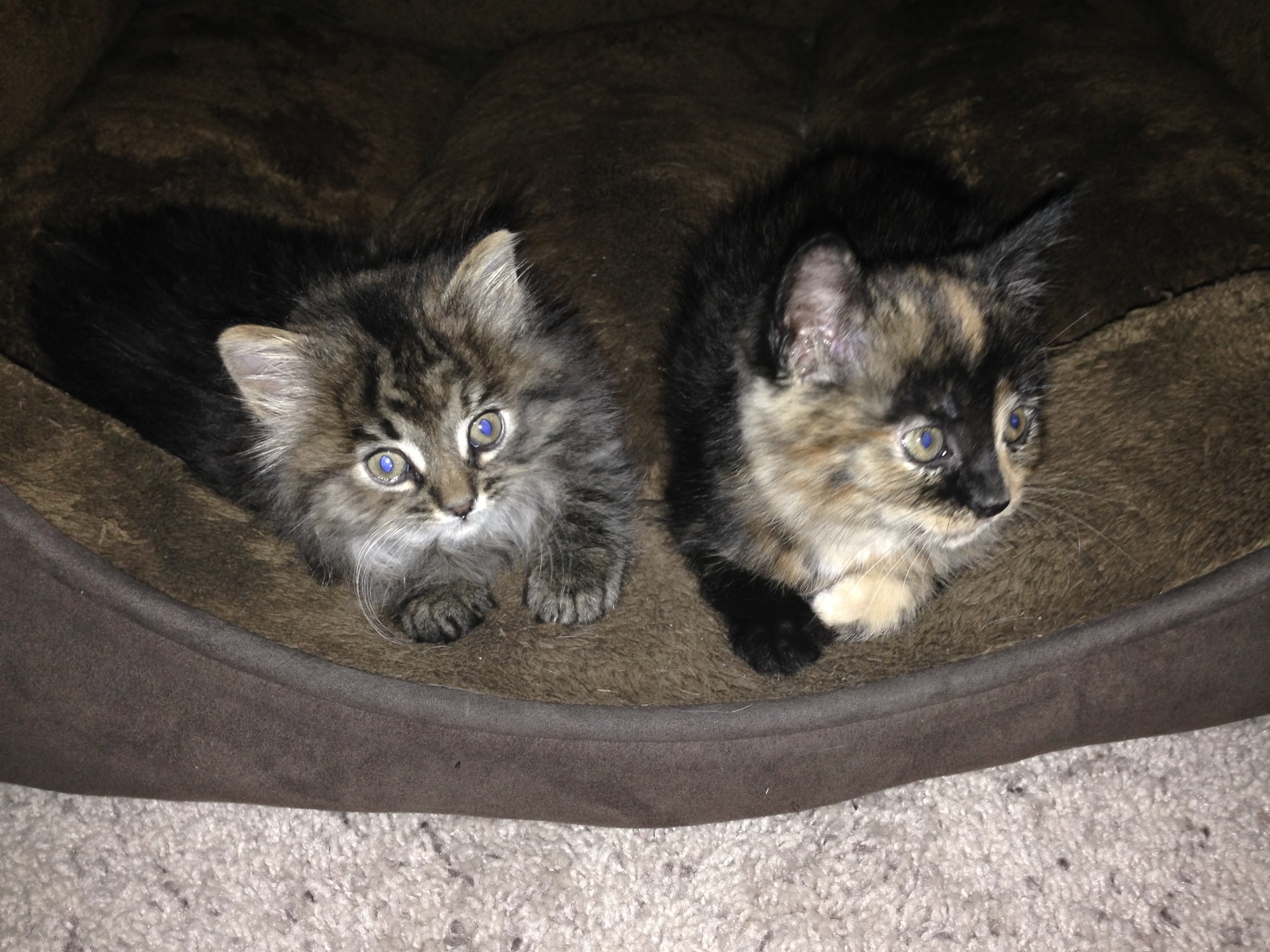 Zoey likes to eat and snuggle.
Zazzy is very adventurous and yes, she is named after The Big Bang Theory.
Sadie is much more reserved…she’s also the softest.
I also coach swimming at Carlson High School…
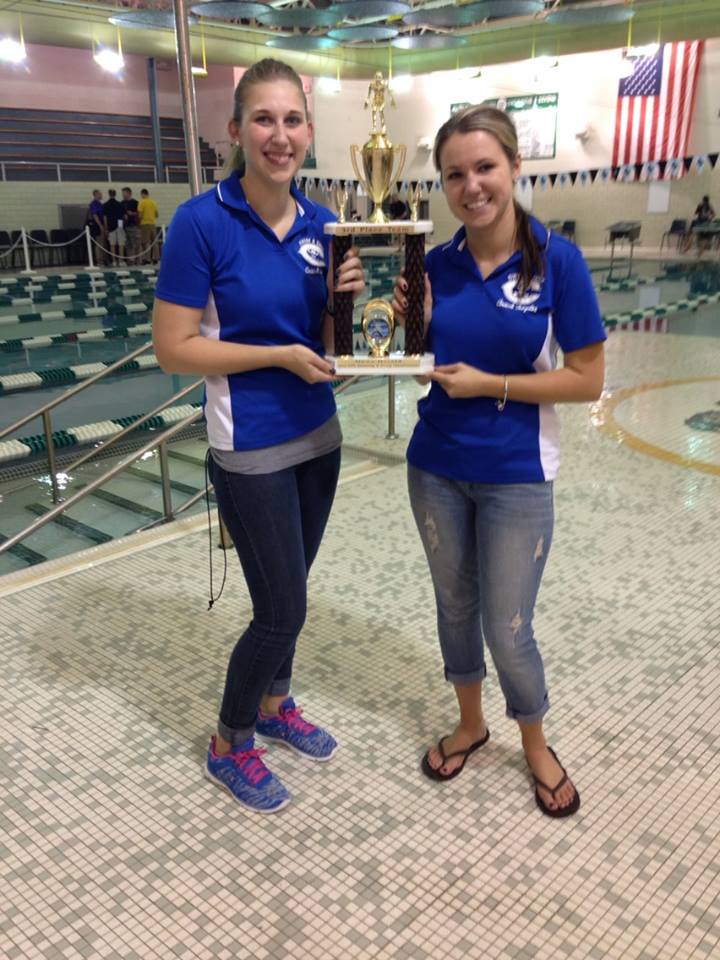 …and I run the National Junior Honor Society here at Bryant.
I am so excited for this school year!
I hope you are too.
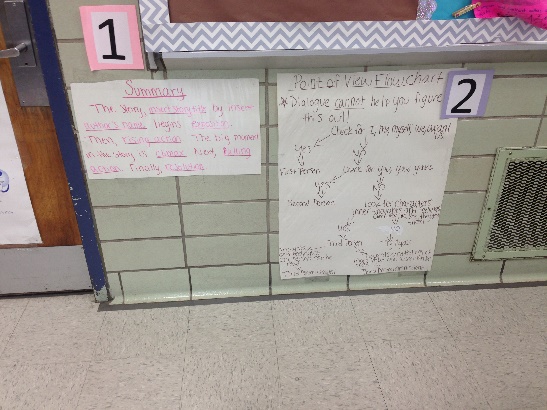 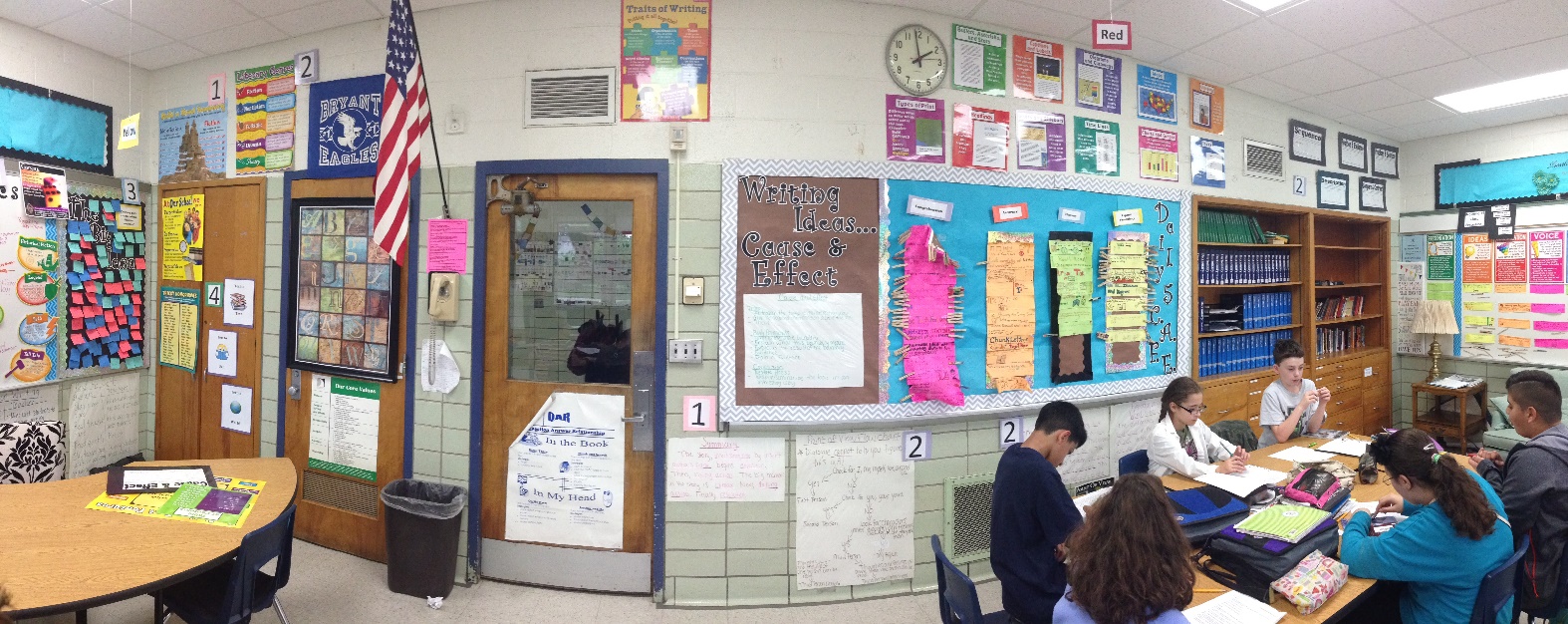 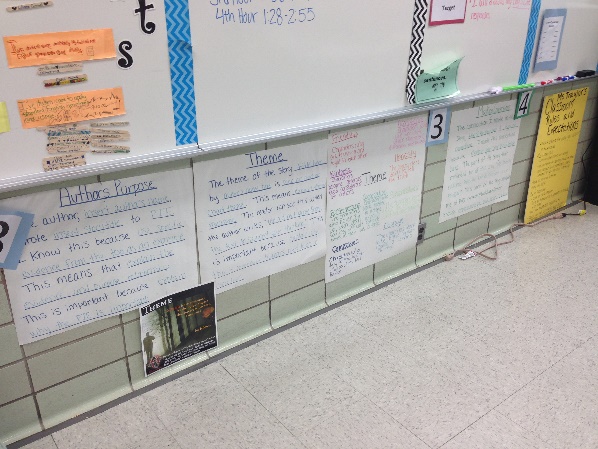 This year we will be learning a LOT!
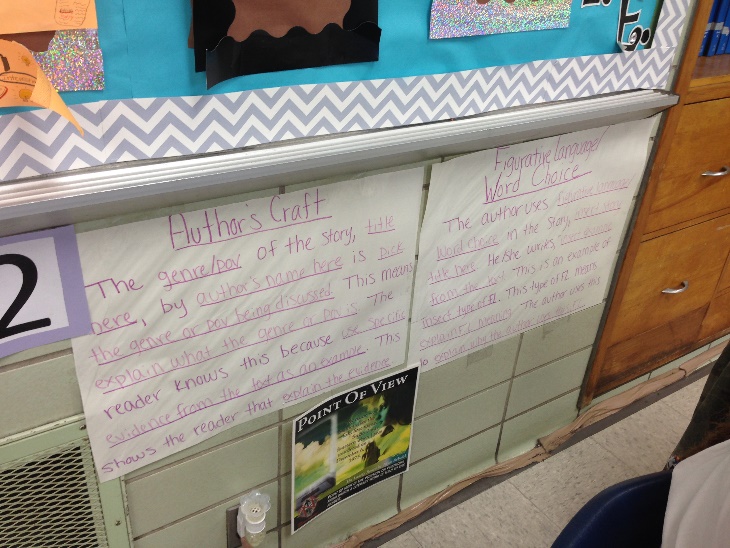 We will create word walls to help us learn new vocabulary.
We will learn to identify examples of figurative language and eventually incorporate it into our writing.
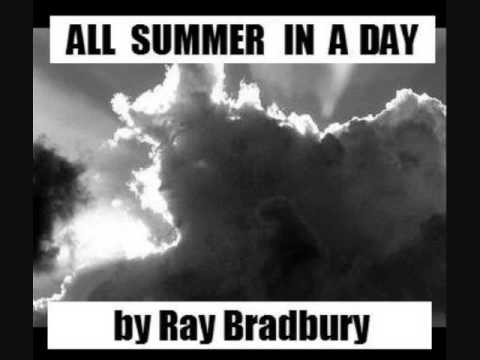 We will read stories…and create our own
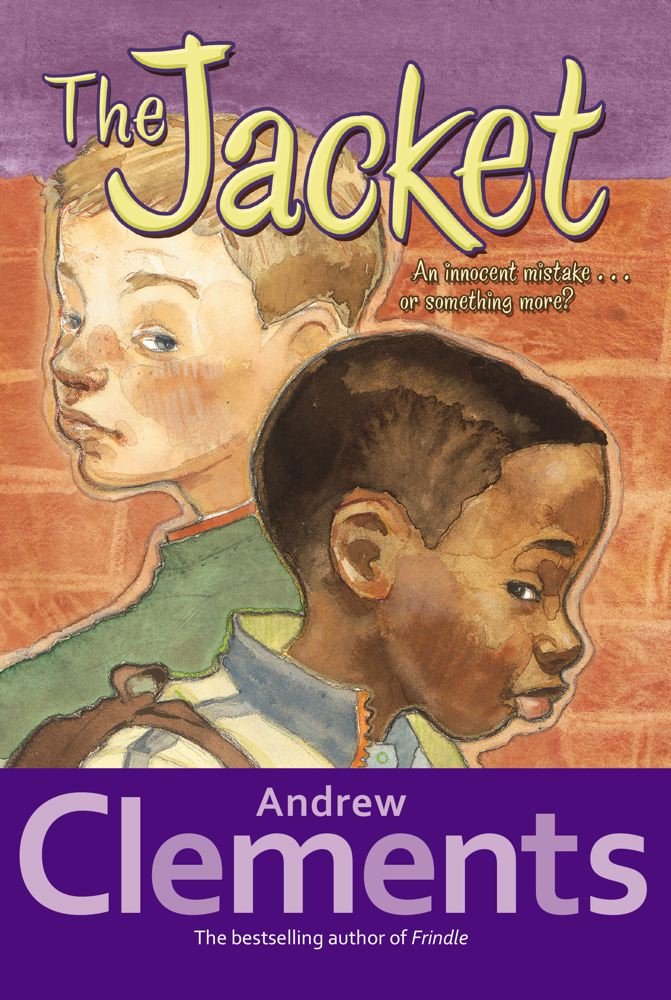 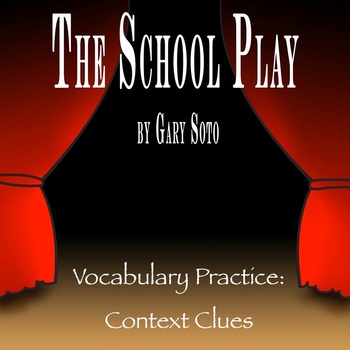 We will build our writing skills too.
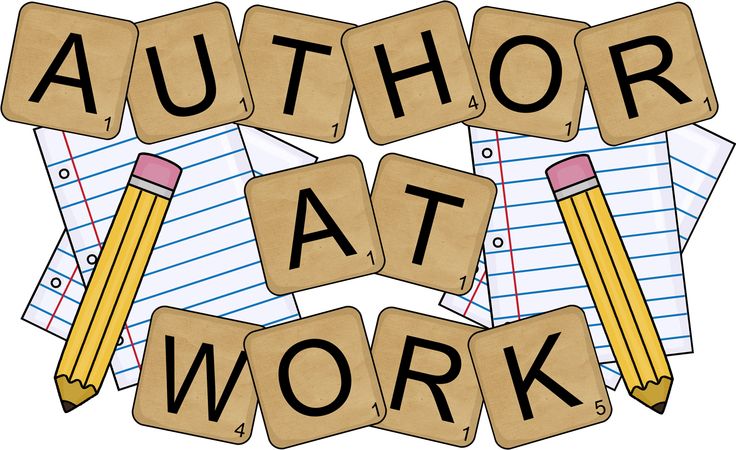 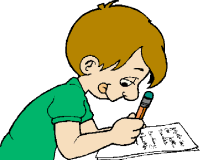 Which means we will need to work on grammar.
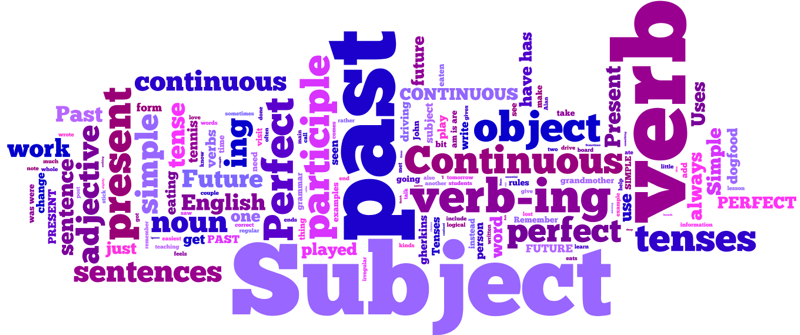 I know this is a lot to learn…
…but I am here to help you, every step of the way.
All I ask, is that you keep a few things in mind.
First, advocate for yourself by asking questions when you do not understand.  It’s how we learn.
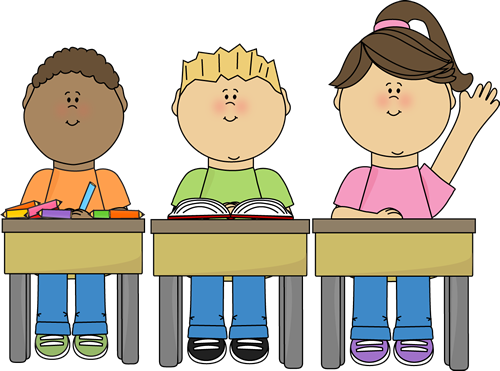 Make sure to ALWAYS respect the ideas of your classmates. They are all welcome in this room.
Everyone needs to be a team player.  We are a community of learners and we need to help each other.
Most importantly, always come prepared and try your BEST.
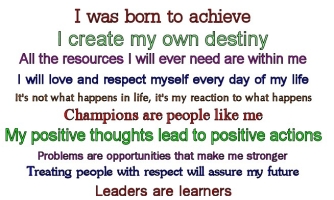 We are going to have a great year!
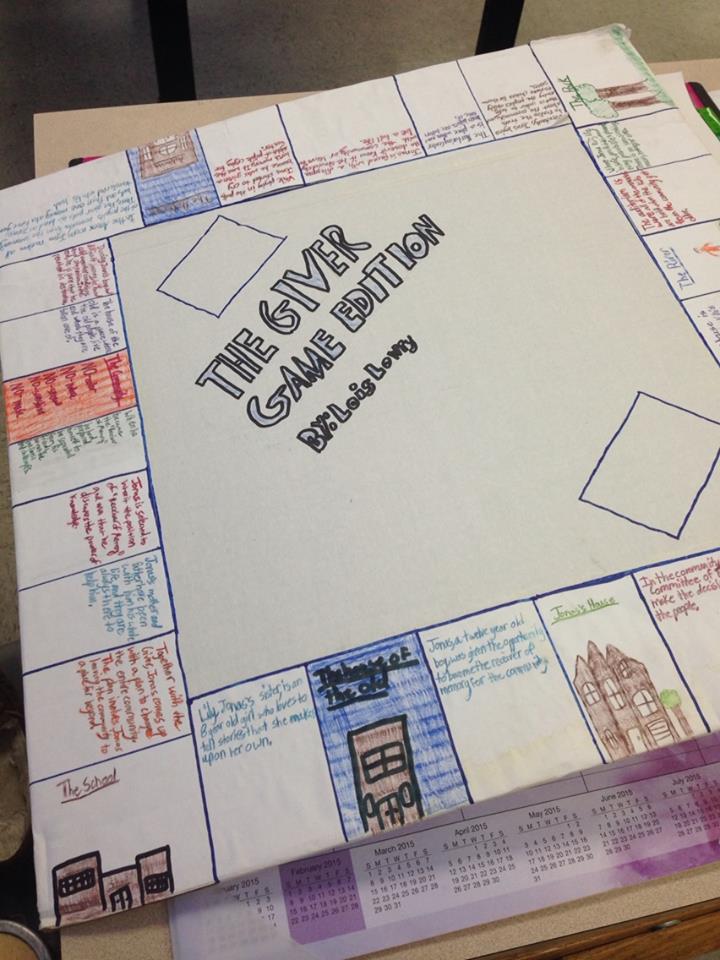 There will be lots of laughs and fun activities.
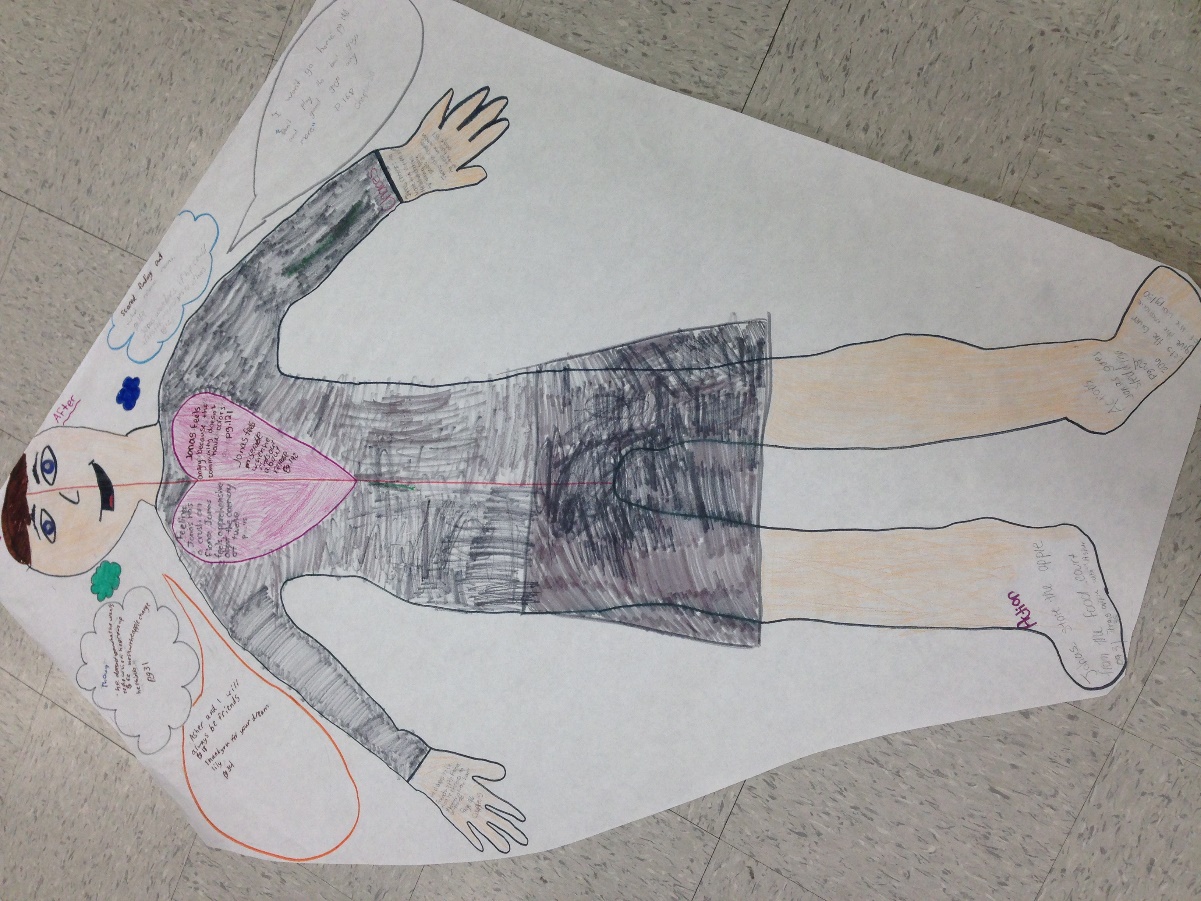 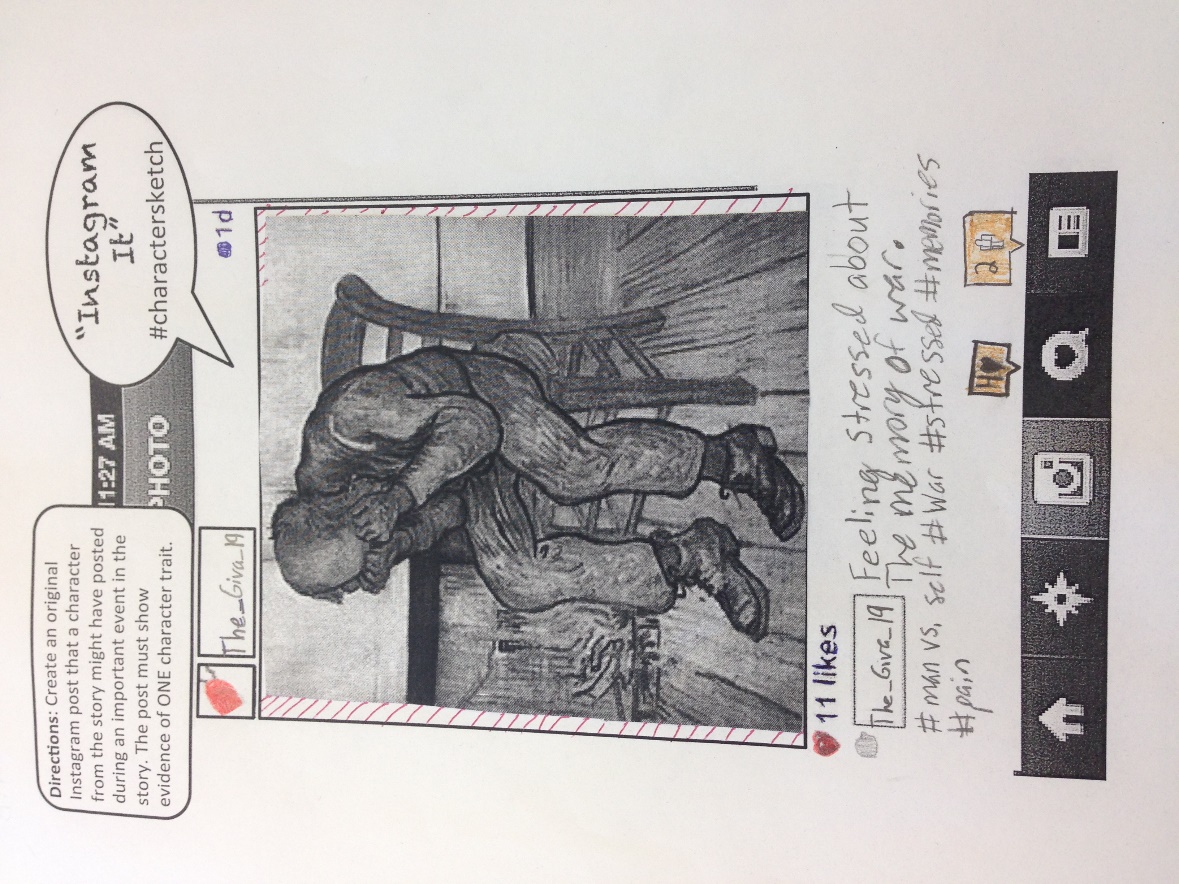 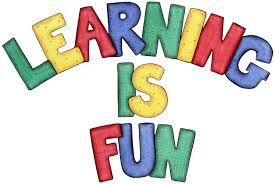 I love learning and I hope that you do too! If not, my goal is to change that this year.
I look forward to getting to know all of you!
Welcome to Bryant Middle School!
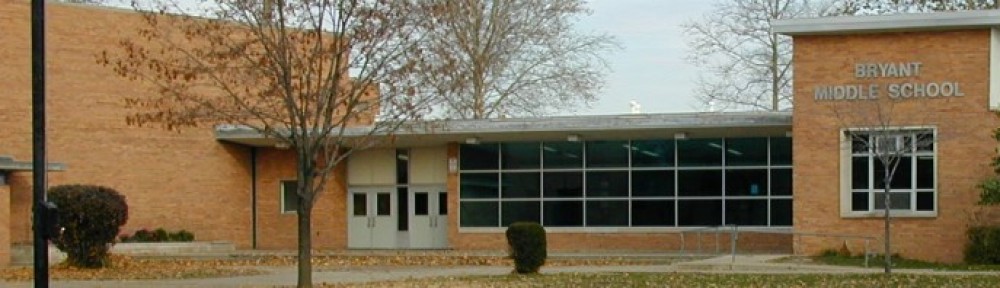